KREATIVNÍ EVROPA
15/1/20
Jihlava
KREATIVNÍ EVROPA
Jediný program zaměřený výhradně na podporu kulturních a kreativních odvětví

Podporuje: 
Mezioborovou spolupráci
Literární překlady 
Vývoj evropských filmů, TV programů a her 
Distribuci a propagaci evropských filmů a pro sítě kin
ROZPOČET2014-2020
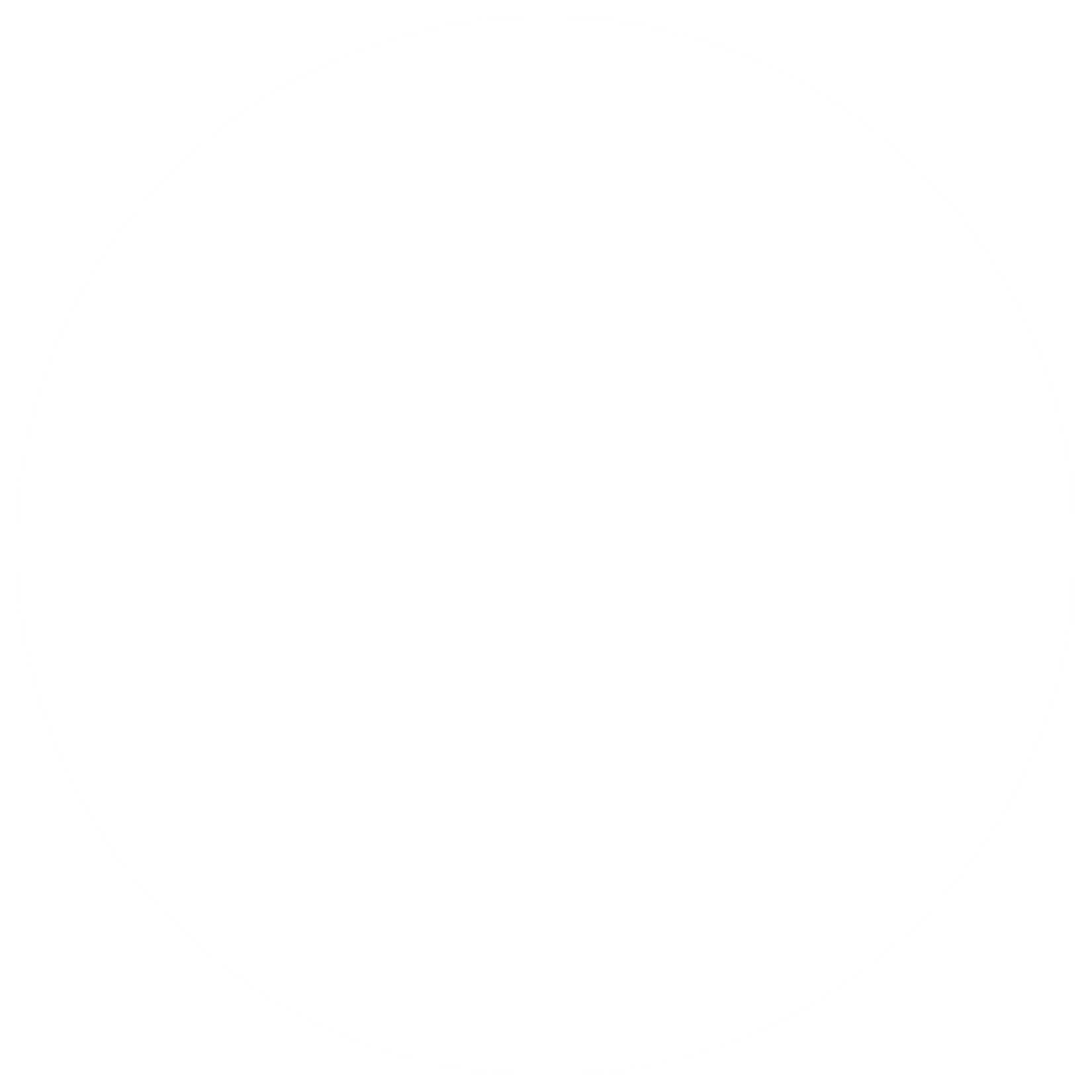 KREATIVNÍ
EVROPA
MEDIA 
2 MIL EUR/ROK PRO ČR
PROGRAMMEDIAPŘÍKLADY  PODPORY
FILMY
Jan Žižka 
Bába z ledu 
Svět podle Daliborka 
Lajka
DISTRIBUCE
Tvář
Fuga
Čtverec
Dokud nás svatba nerozdělí
FESTIVALY
Mfdf Jihlava
Anifilm
Mff Zlín
Jeden svět
KINA
Central (Hr. Králové)
Scala (Brno)
Světozor (Praha)
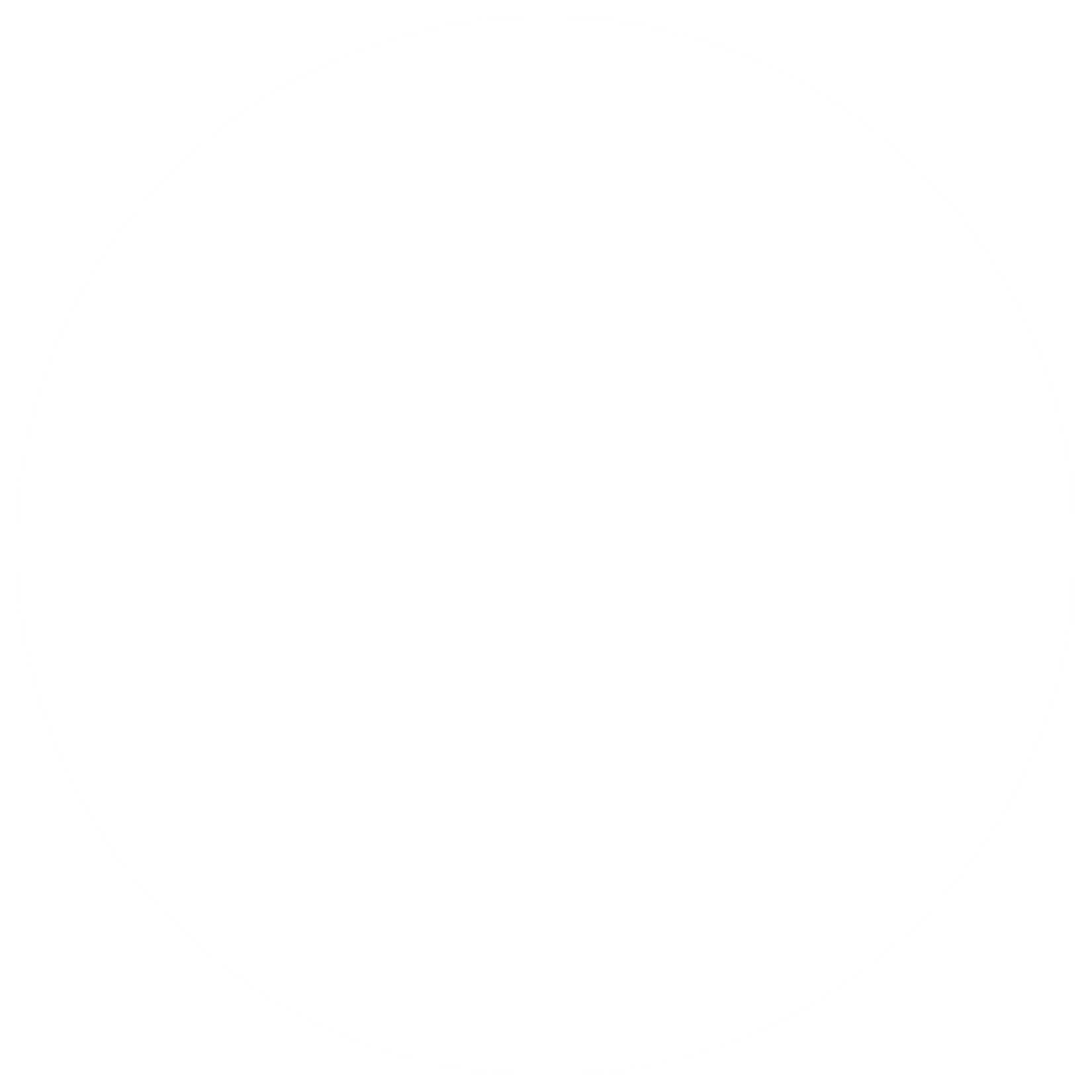 KREATIVNÍ
EVROPA
KULTURA
1 264 000 EUR
V 2018 DO ČR
PROGRAM KULTURAPŘÍKLADY PODPORY
PROJEKTY EVROPSKÉ SPOLUPRÁCE
Platform Shift+
Emergence
Shared Cities CM
LITERÁRNÍ PŘEKLADY
Větrné mlýny
EVROPSKÉ PLATFORMY
SHAPE
Aerowaves
LiveEurope
EVROPSKÉ SÍTĚ
IETM
Trans Europe Halls
NEMO
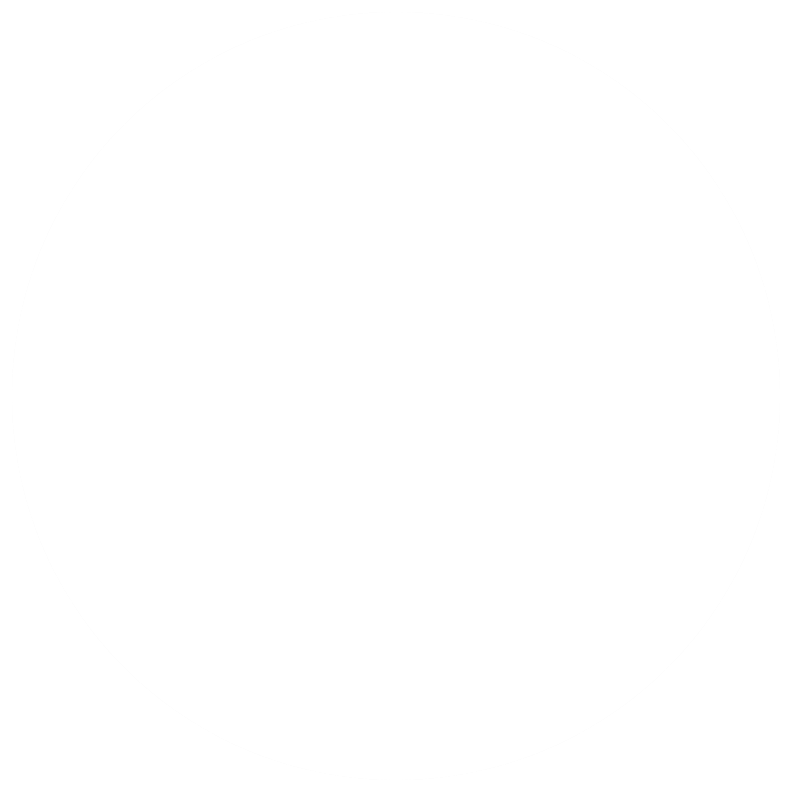 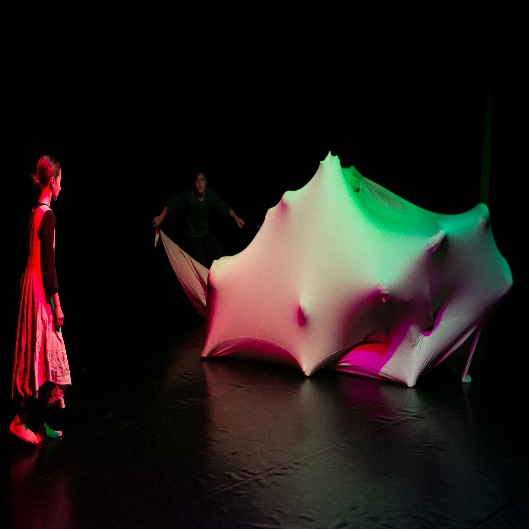 PROJEKTY EVROPSKÉ SPOLUPRÁCEKATEGORIE
Kategorie 1
Projekty menšího rozsahu
3 subjekty ze 3 zemí
Grant až 200 000 €
Dotace do 60 %
až 4 roky
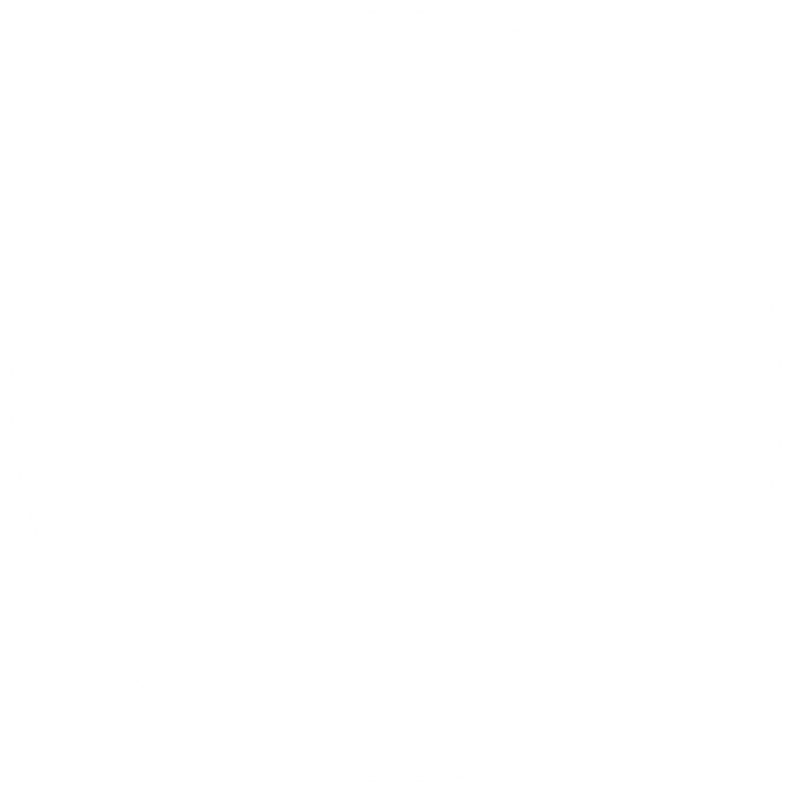 Kategorie 2
Projekty většího rozsahu
6 subjekty ze 6 zemí
Grant až 2 mil. €
Dotace do 50 %
až 4 roky
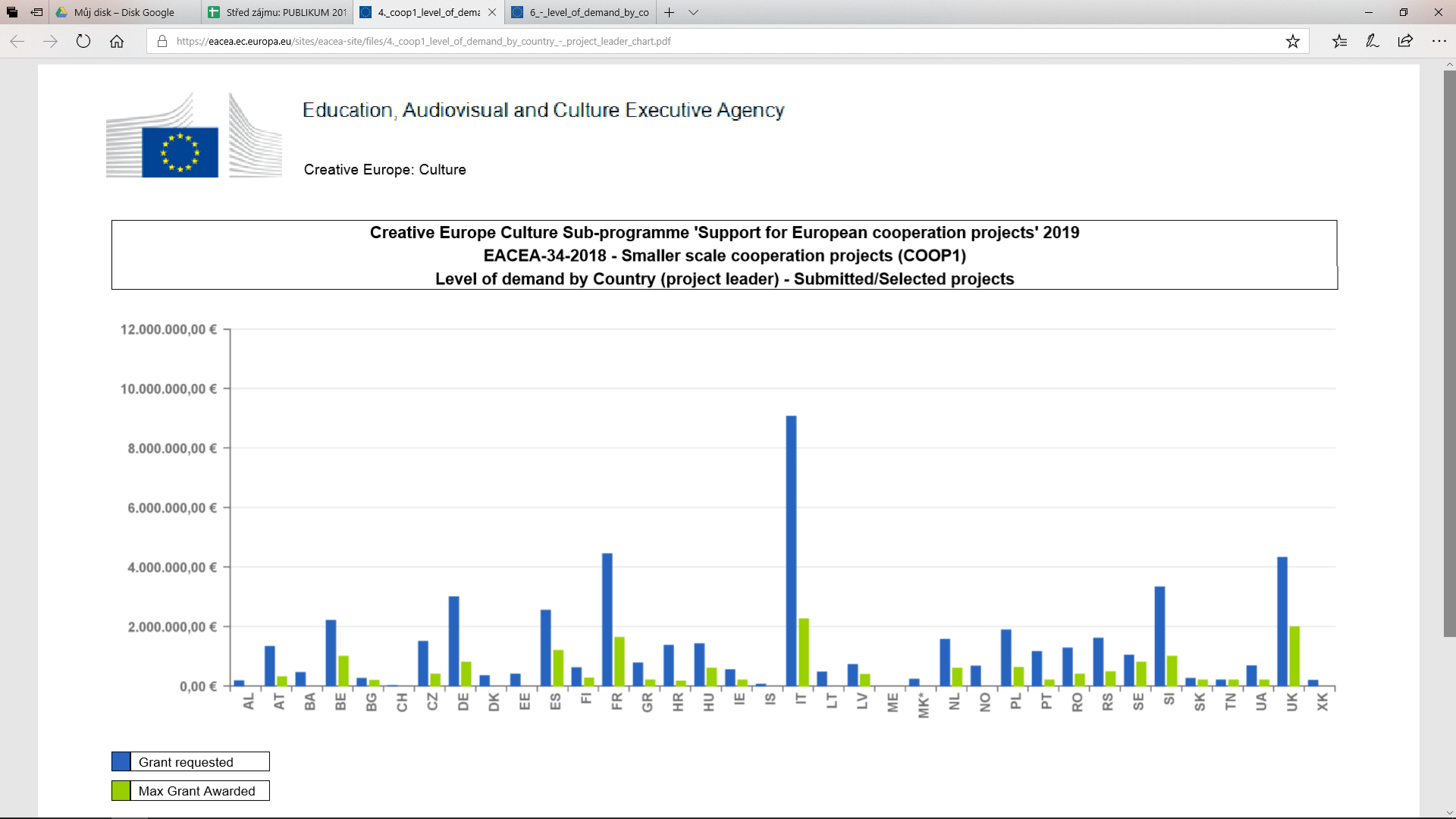 PROJEKTY EVROPSKÉ SPOLUPRÁCEPRIORITY
A. 	Nadnárodní mobilita 
B. 	Budování publika 
C.	Budování kapacit C.1 	– digitalizace 
C.2 	– nové obchodní modely 
C.3 	– vzdělávání a odborná příprava
D. 	Podpora integrace migrantů a 	uprchlíků
E. 	Podpora kulturního dědictví

V projektu můžete vybrat 
nejvíce 3 z těchto 7 priorit
LITERÁRNÍ PŘEKLADY 2014–2018
V letech 2014-2018 bylo přeloženo
43 českých titulů
od 34 českých autorů
do 14 evropských jazyků

Nejpřekládanější titul: Jezero (Bianca Bellová)

Základní informace: 
Překlad a vydání balíčku 3-10 beletristických knih
Žádost předkládá nakladatel
Grant na překlad z/do evropských jazyků 
Grant do100 000 eur (max. 50 % nákladů) 

Vyhlášení výzvy:
4. února 2020
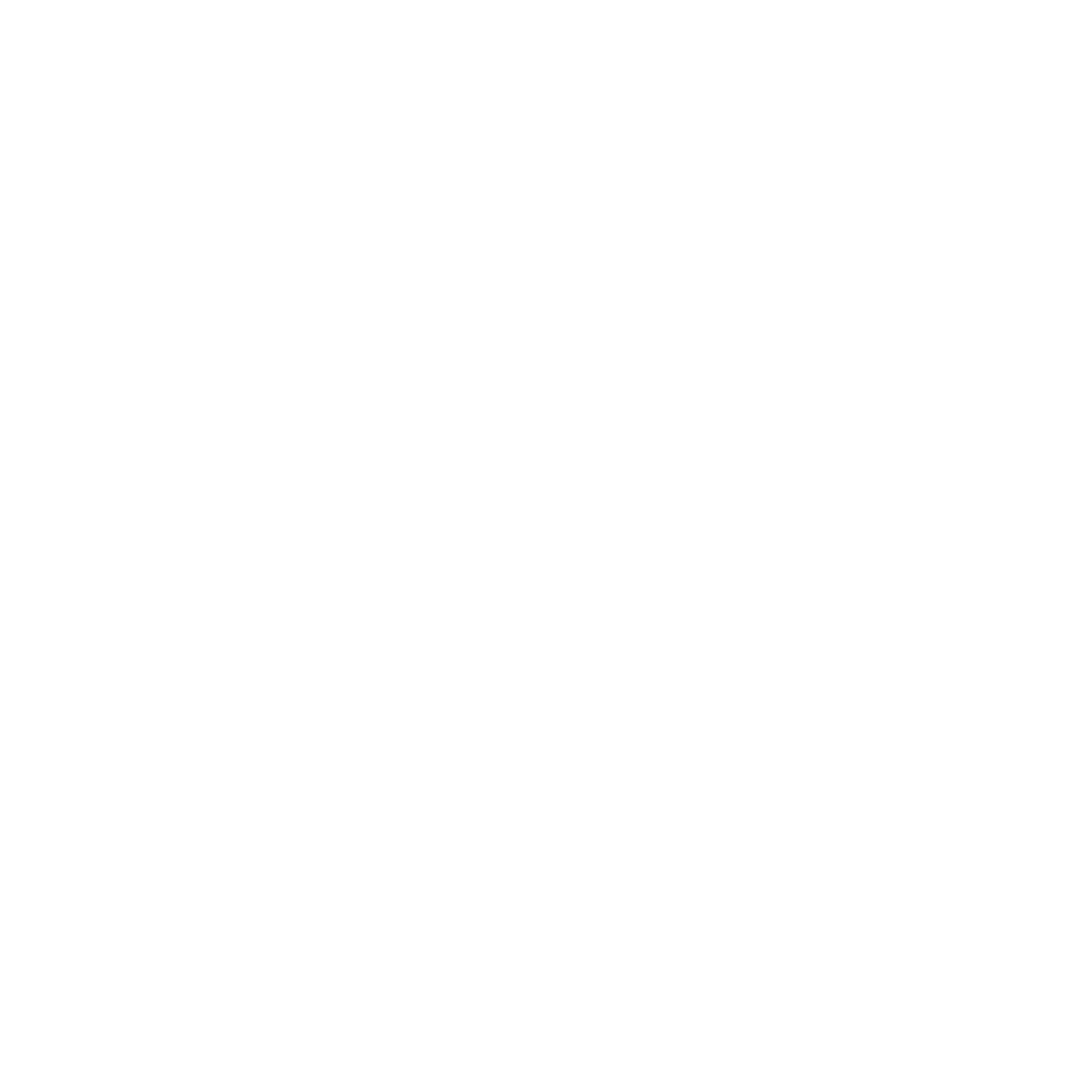 EVROPSKÉ HLAVNÍ MĚSTO KULTURY
2028 v ČR
EVROPSKÉ HLAVNÍ MĚSTO KULTURY
Obnovuje města
Přináší ekonomický růst
Buduje smysl pro komunitu 
Rozvíjí evropskou sounáležitost

2015 – Plzeň
2019 – Plovdiv (Bulharsko), Matera (Itálie)
2022 – vyhlášení soutěže o titul EHMK v ČR 
2028 – Česká republika, Francie
ZÁRUČNÍ FOND KREATIVNÍ EVROPY
Záruka EIB bankám na financování podnikatelských úvěrů z KKO
Pro malé a střední podniky
Úvěr EuroCreative je finanční produkt komerční banky se zárukou EIB.
CENY EU
EUROPA NOSTRA
CENA EU ZA KULTURNÍ DĚDICTVÍ
CENA MIESE VAN DER ROHE
CENA EU ZA SOUDOBOU ARCHITEKTURU
CENA EU ZA LITERATURU
MUSIC MOVES EUROPE TALENT AWARDS
KREATIVNÍ EVROPA 2021-2027NÁVRH
VYŠŠÍ ROZPOČET 
O 1/3
I-PORTUNUS

EVROPSKÁ KRÁTKODOBÁ MOBILITA
NOVÁ TÉMATA:

TECHNOLOGIE A INOVACE

ROVNOST ŽEN A MUŽŮ
MUSIC MOVES EUROPE

PODPORA HUDEBNÍHO PRŮMYSLU
TECHNOLOGIE A INOVACE V KULTUŘE
Seminář o financování kulturních projektů, které zapojují technologie a inovace

Seminář 13. února, Praha, Pražské inovační a technologické centrum

Kreativní Evropa 
Horizon 2020
Erasmus+
TAČR 
Záruční fond EIB
Projekt kreativních průmyslů na MK
atd.
KANCELÁŘKREATIVNÍ EVROPA
Kancelář Kreativní Evropa
www.kreativnievropa.cz



Kancelář Kreativní Evropa – Kultura
Institut umění – Divadelní ústav
Celetná 17, 110 00 Praha 1
T +420 224 809 118, 119, 134
E kultura@kreativnievropa.cz
www.kreativnievropa.cz
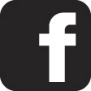 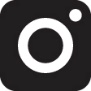 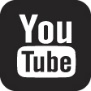